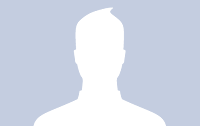 “I regretted the minute I pressed share”: A Qualitative Study of Regrets on Facebook
Y. Wang, S. Komanduri, P.G. Leon, G. Norcie, A. Acquisti, and L.F. Cranor. Symposium on Usable Privacy and Security (SOUPS) 2011, p. 1-13.
Presenter: Arvie Carpio
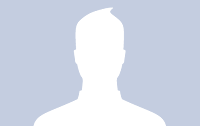 Summary
Investigates users’ regrets with their Facebook posts done with 569 American Facebook users.

Mainly discussed their methodology used (interviews, user diaries, online surveys) and presented results obtained.

Presented suggestions of possible implementations to help users avoid regrets in Facebook.
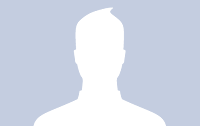 Appreciation
Protection of personal assets revealed online: self image, photos, things we say, our likes and dislikes, emotion at certain points in time, etc. Identified as posts in Facebook.

Attacker is our own self. Different states (has intended purpose or in a highly emotional state) of a person were identified which makes us possible to perform an attack against ourselves.

If attack is successful, damage done is quantified through regrets and effects on our real lives (losing a job, broken relationships).
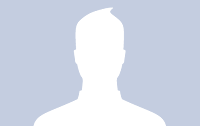 Criticism
Regrets was the only analytic lens which was used to identify negative Facebook experience. They did not show the basis of this decision. 
Was regret the only negative experience possible in Facebook? Was it the most common negative experience in Facebook?

They only asked about users’ posts which they regretted. There are also other sources of regrets on Facebook such as tagged photos of yourself by others, “like”-ing other people’s posts, Facebook games, and many more which could also be main avenues for regrets.
Why did they only consider posts? Were posts the main Facebook feature as a mechanism for users’ regrets?
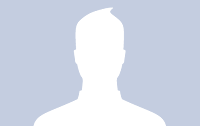 Question
If an ‘anti-regret’ feature is developed to help protect personal assets on Social Networking System such as Facebook, how likely is it that users would be protected if the authorized users still has the ability to attack themselves?